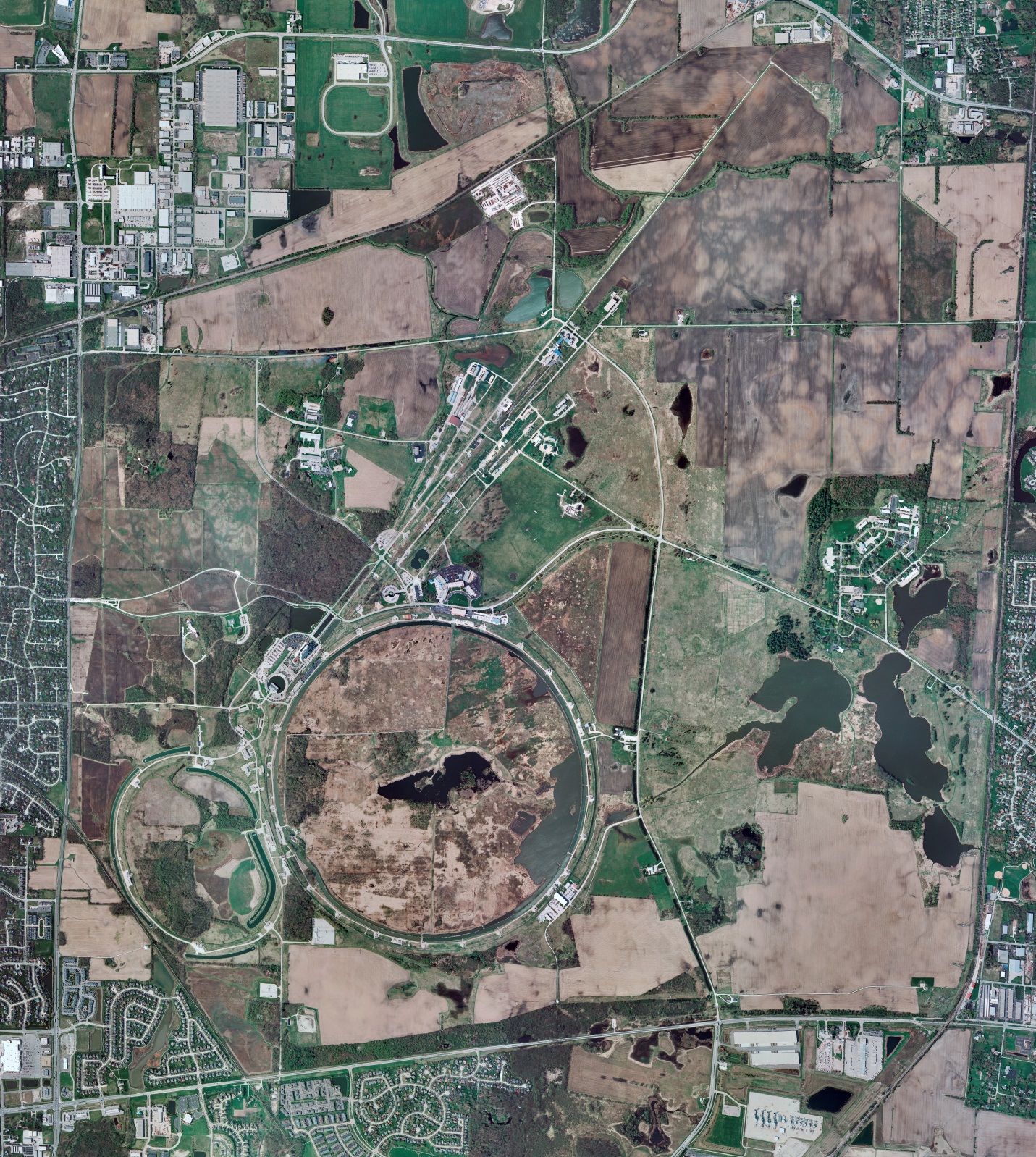 CMTF: SCP cold and running fine though had minor turbine glitch from FFD ODH response
CMTS: HECM31 running fine at 2 K
          PIP2IT:   South Stand CM being modified for SSR2 pCM
         North Stand CM empty
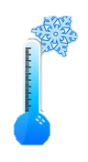 MCTF:  cryo system is cold with 3 Comprs and 2 Fridges running
MDB/HTS: at RT
 MDB/STC: at 2 K for SSR2 cavity testing
  MDB Magnet: at RT
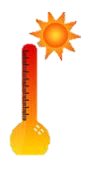 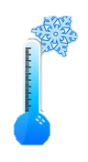 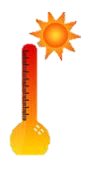 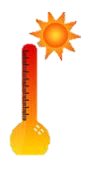 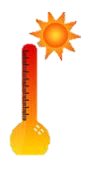 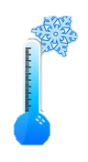 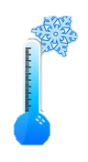 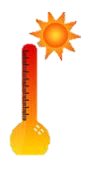 NML/FAST: Cryo system is shut down and isolated for extended shutdown period; 
CC1: at RT
 CC2: at RT
  CM: at RT
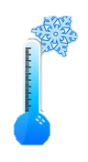 IB1: cryo system running fine with CTi and ALAT CBs coldboxes
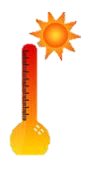 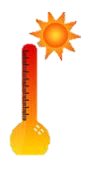 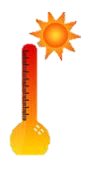 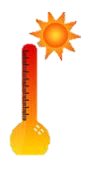 Muon Campus: at RT with comprs off and system depressurized; LN2 system at RT; g-2 Expt Hall at ODH=0 (not ODH area)
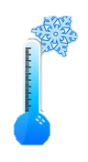 Misc: …